ВСТУП ДО КУРСУ«ІНФОРМАЦІЙНА ПОЛІТИКА ТА АНАЛІТИЧНІ СТРУКТУРИ В СУЧАСНІЙ ПОЛІТИЦІ»
1. Ділимося на 3 групи
2. Завдання для 2-х груп - знайти та узагальнено занотувати інформацію про те, 
- що таке «Інформаційна політика», 
- які підходи існують щодо цього визначення
- як співвідносяться між собою «інформаційна політика», «інформаційна стратегія», «інформаційна безпека» (10 хв.)
3.  Кожна з груп презентує знайдену інформацію
4. 3-тя група виступає арбітром
Завдання 1
О –об'єктивність
Р – рефлексивність
І – інтерпретація
П – прийняття рішень
аналіз інформаційної продукції
О –об'єктивність
Факти
Що це
Що увагу привернуло
Р – рефлексивність
Які емоції викликало
Яка перша емоційна реакція
Що відчули
Що здивувало
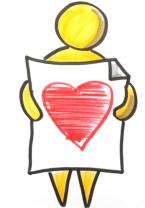 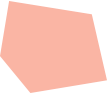 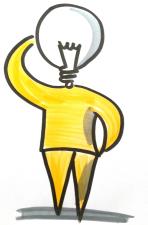 І – інтерпретація
Основний смисл побаченого
Основна ідея
Які висновки
Що ще потрібно знати про це (побачене)
Що, якщо …
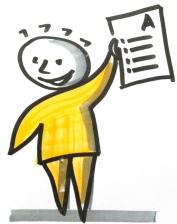 П – прийняття рішень
Яке рішення
Які подальші кроки
Як це можна використати
Як змінити ситуацію
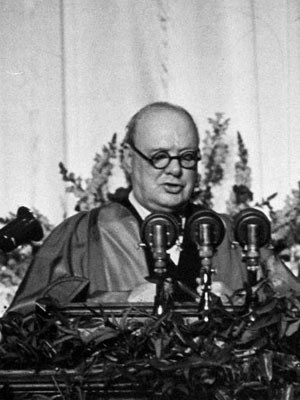 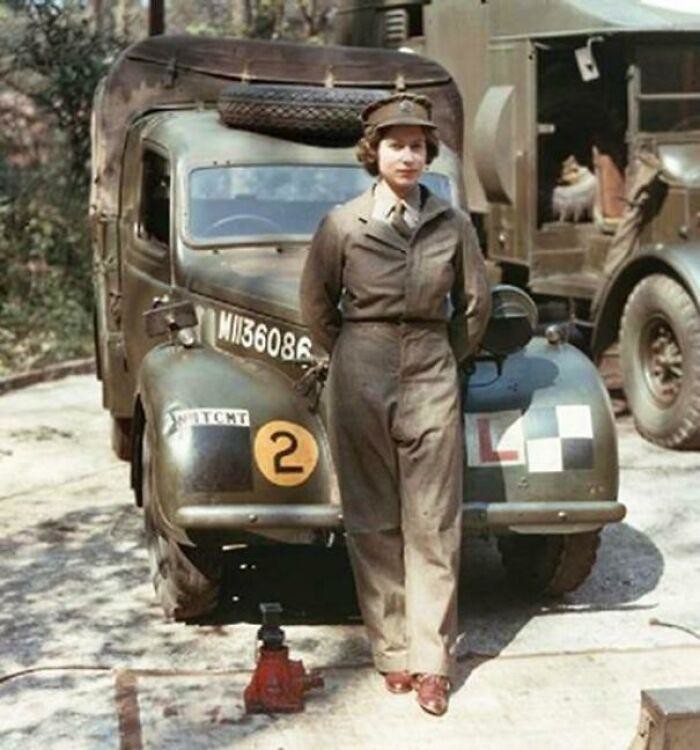 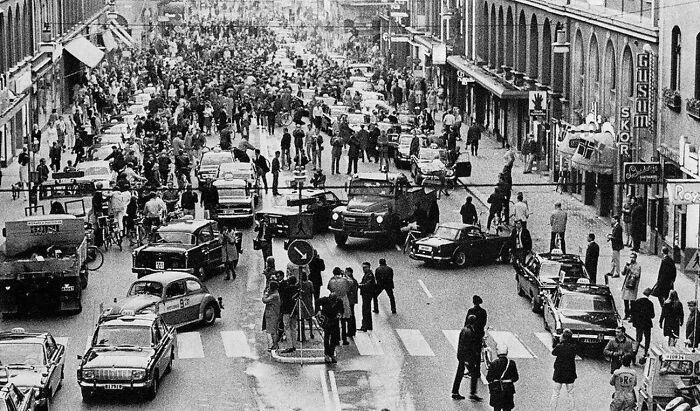 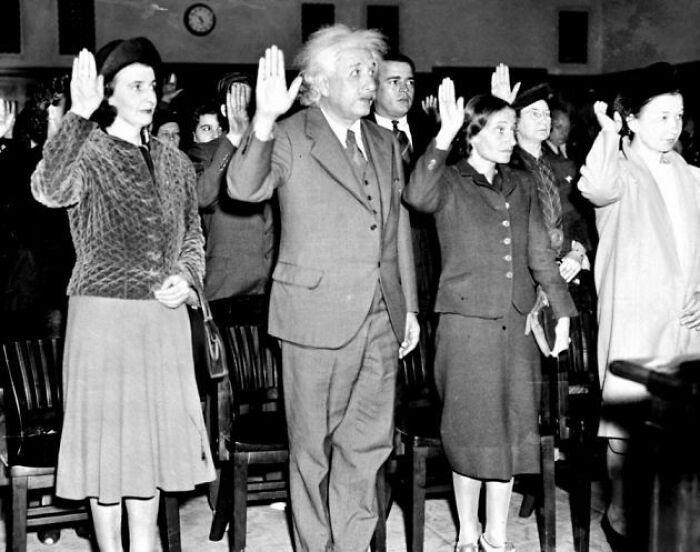 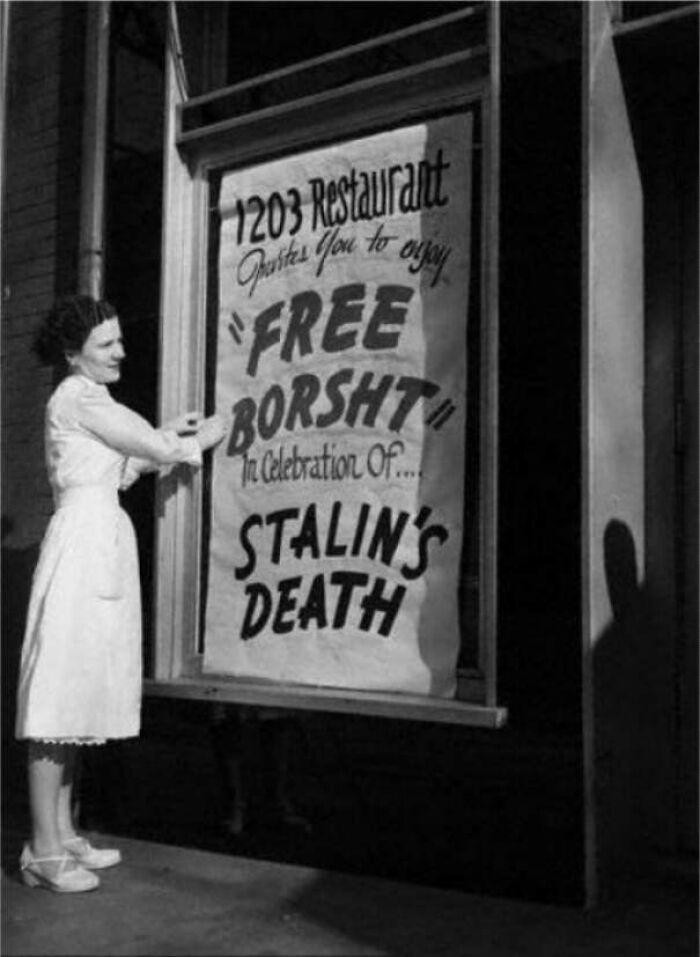 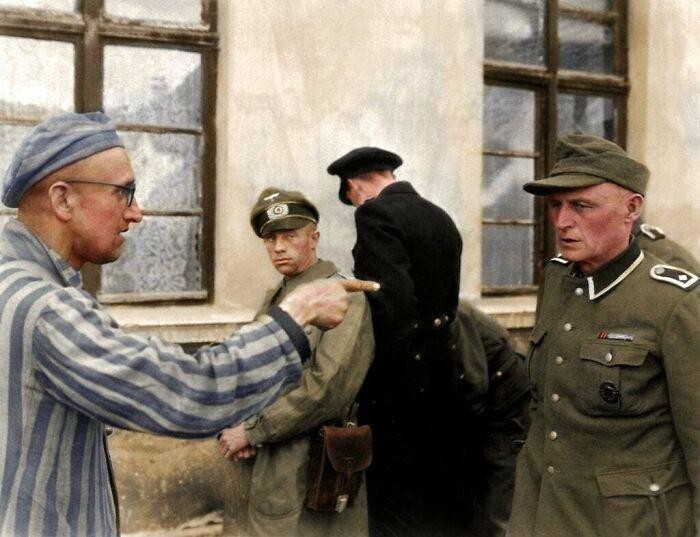 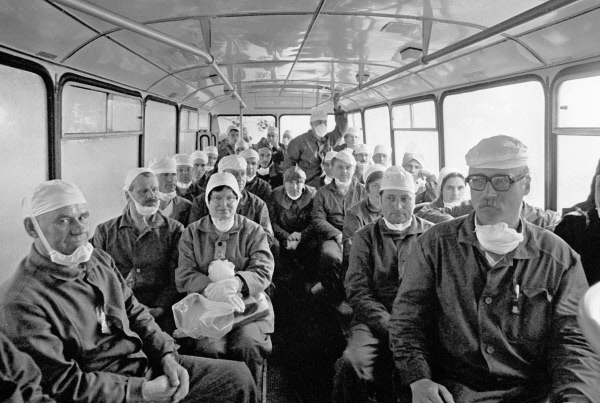